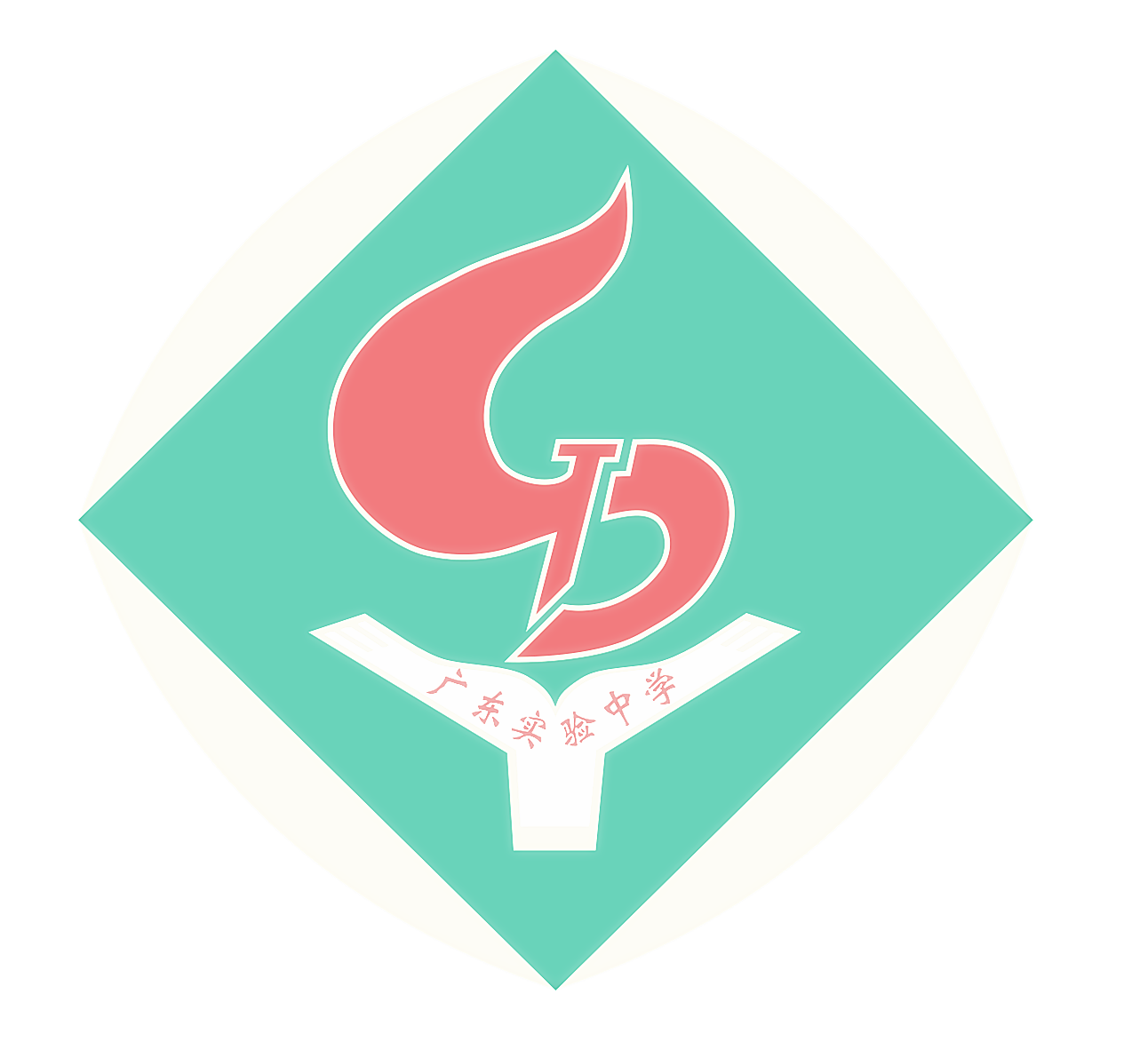 微专题       
             
               基本不等式
广东实验中学数学科    张淑华
知识回顾
算术平均数
几何平均数
a＝b
不小于
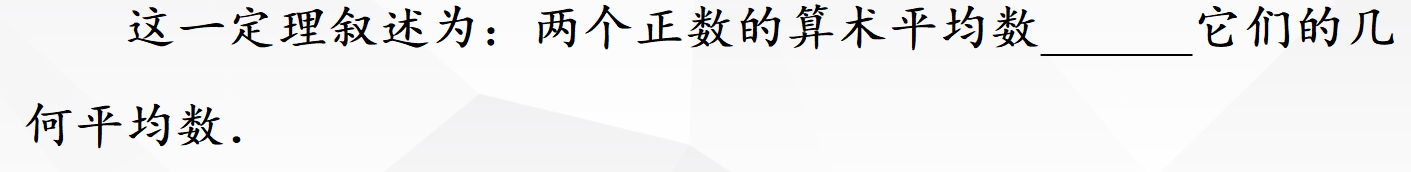 知识回顾
a＝b
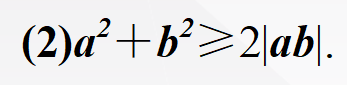 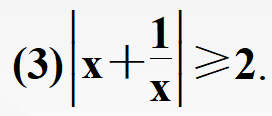 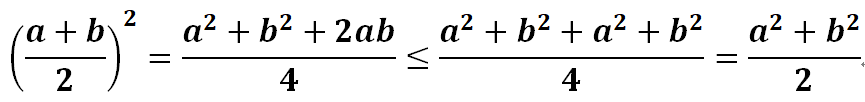 知识回顾
x＝y
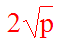 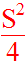 x＝ y
夯实双基
夯实双基
夯实双基
夯实双基
夯实双基
利用基本不等式求最值
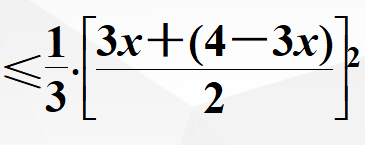 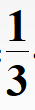 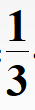 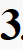 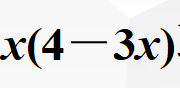 分析
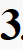 利用基本不等式求最值
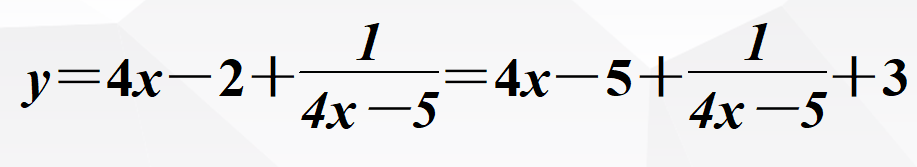 利用基本不等式求最值
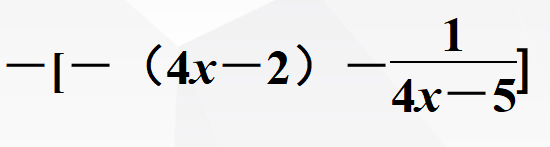 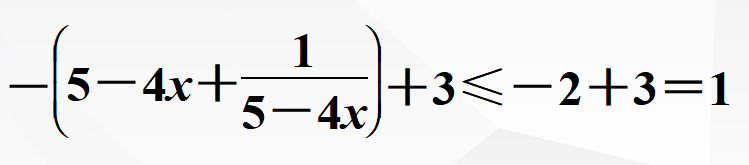 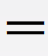 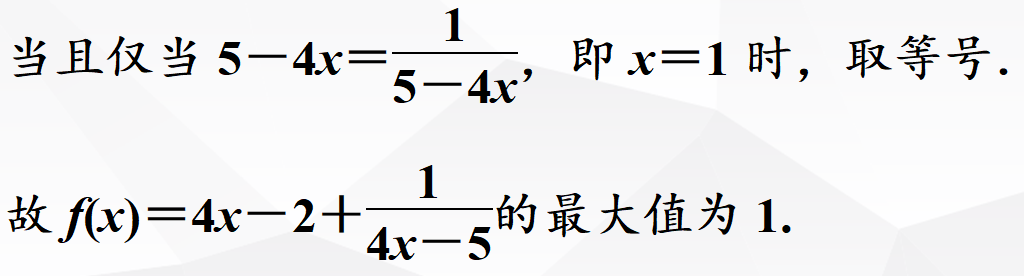 利用基本不等式求最值
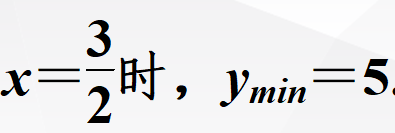 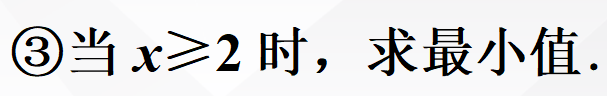 由       知，                             ，                  ，不能取等号
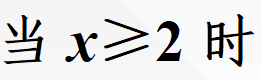 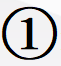 利用基本不等式求最值
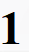 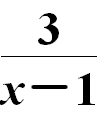 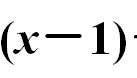 分析
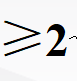 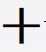 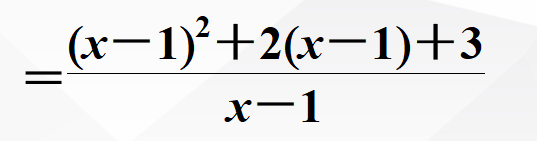 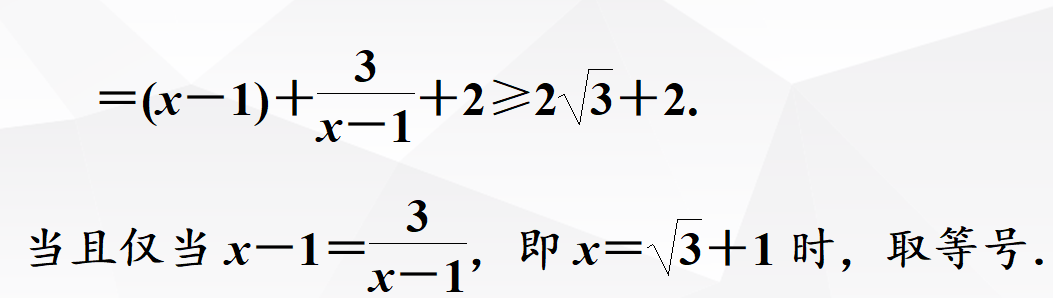 跟踪训练
分析
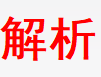 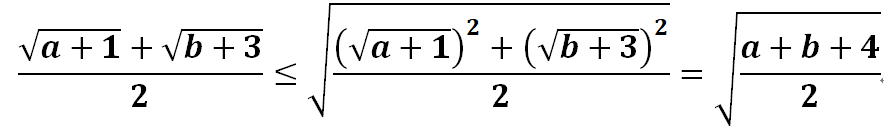 可得
利用基本不等式求最值
利用基本不等式求最值
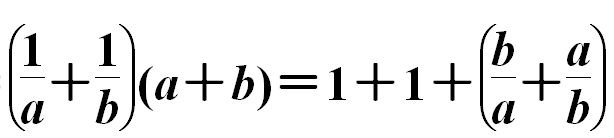 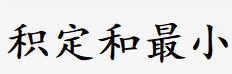 分析
，构造乘积为定值结构,
利用基本不等式求最值
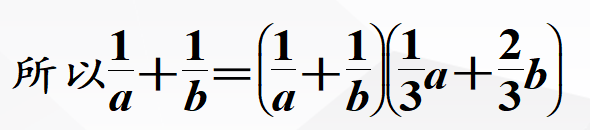 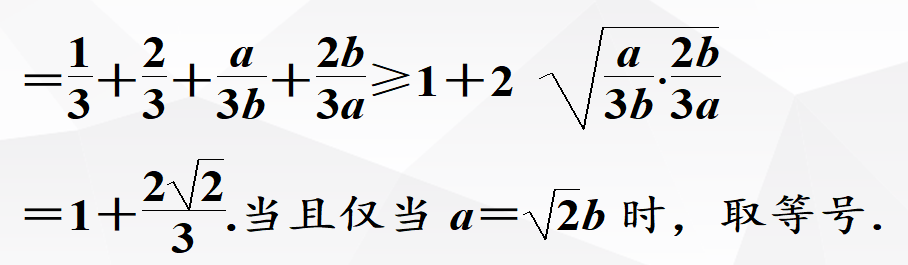 利用基本不等式求最值
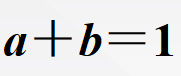 分析
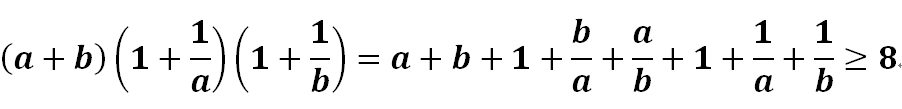 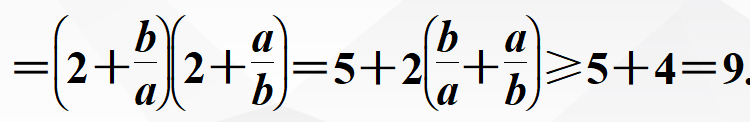 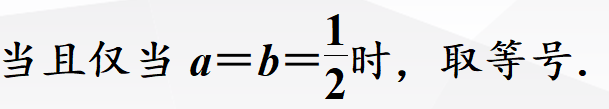 利用基本不等式求最值
利用基本不等式求最值
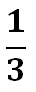 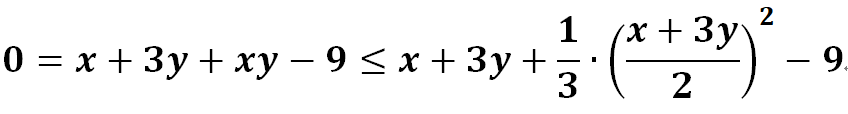 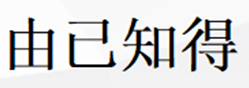 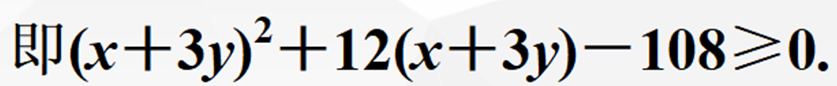 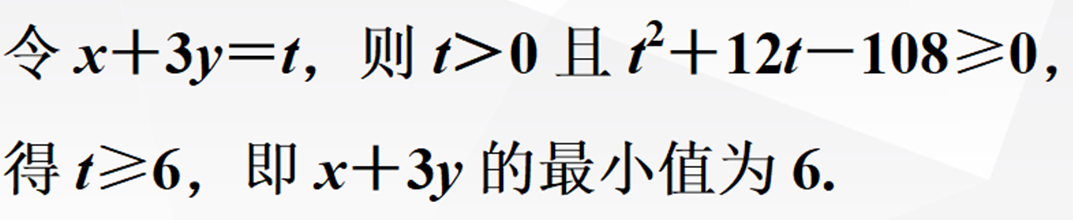 利用基本不等式求最值
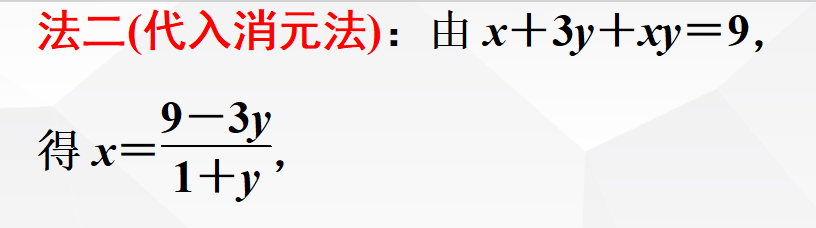 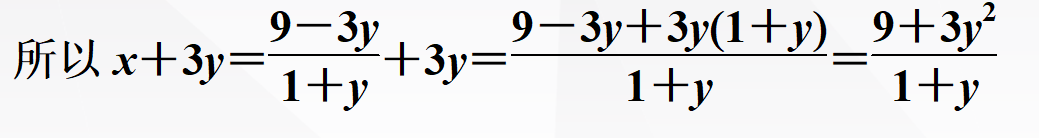 利用基本不等式求最值
解决实际问题
解决实际问题
解决实际问题
基本不等式的综合应用
基本不等式的综合应用
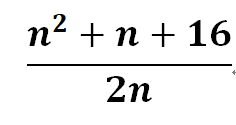 本课小结
跟踪训练
跟踪训练
跟踪训练
跟踪训练
跟踪训练
跟踪训练
跟踪训练
跟踪训练
跟踪训练
祝大家学习进步！          
      谢谢观看！